Management Standards for Used Oil, Used Oil Filters, Antifreeze and Universal Waste

2017
Used Oil Generator Requirements and Management
40 CFR 279 and Chapter 62-710, Florida Administrative Code (F.A.C.)

Any facility generating used oil becomes a used oil generator

Any oil that has become contaminated and is not reusable becomes used oil

Used oil must be properly managed in tanks or containers
Prohibitions
62-710.401, F.A.C.
May not pour or spill used oil onto soil, waterways, storm drains, etc.

May not mix used oil with solid waste

Used oil may not be used for road oiling or weed control
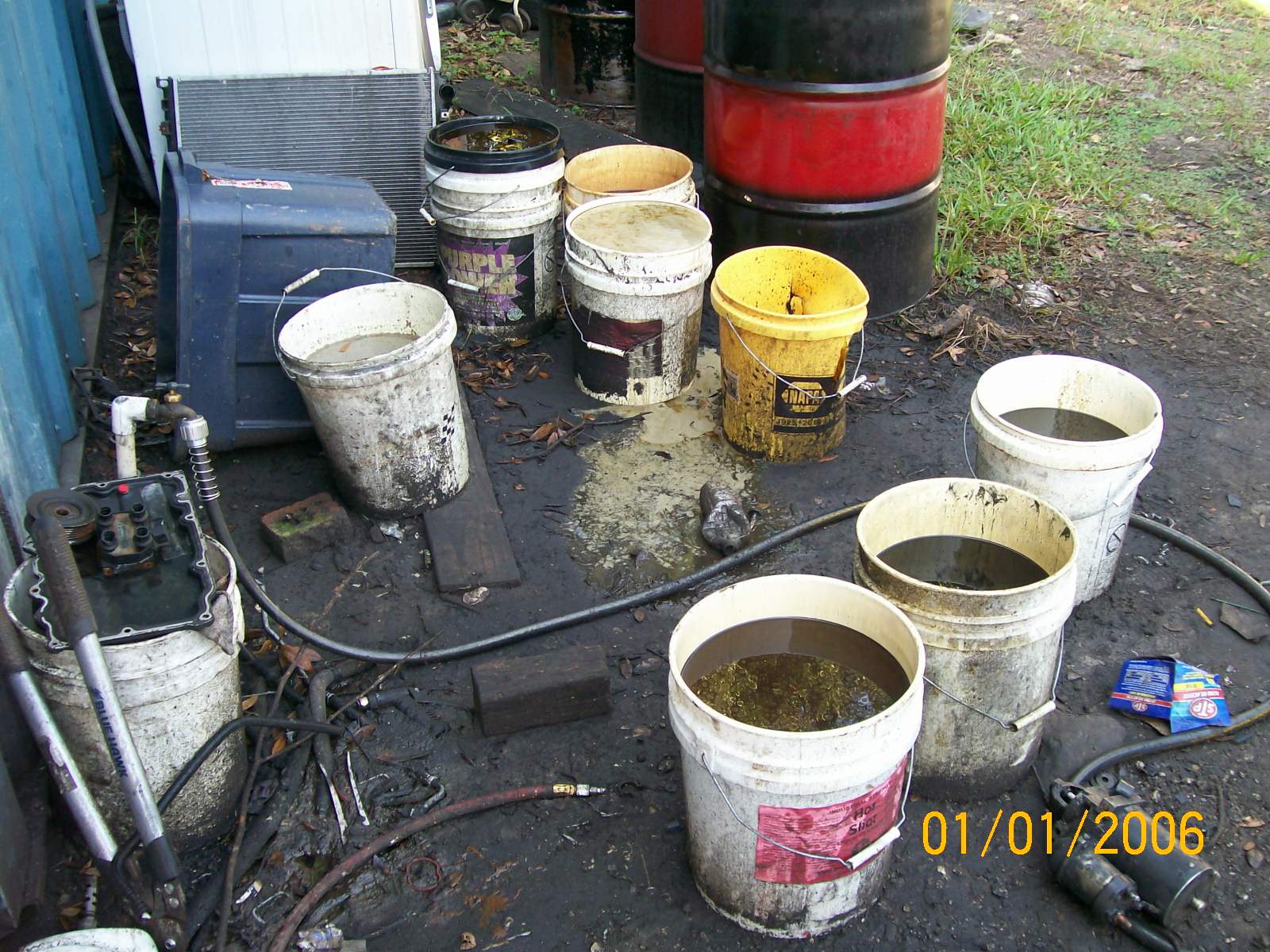 Used Oil Tanks and Containers
Used oil should be managed in tanks or containers

40 CFR 279.22(a)
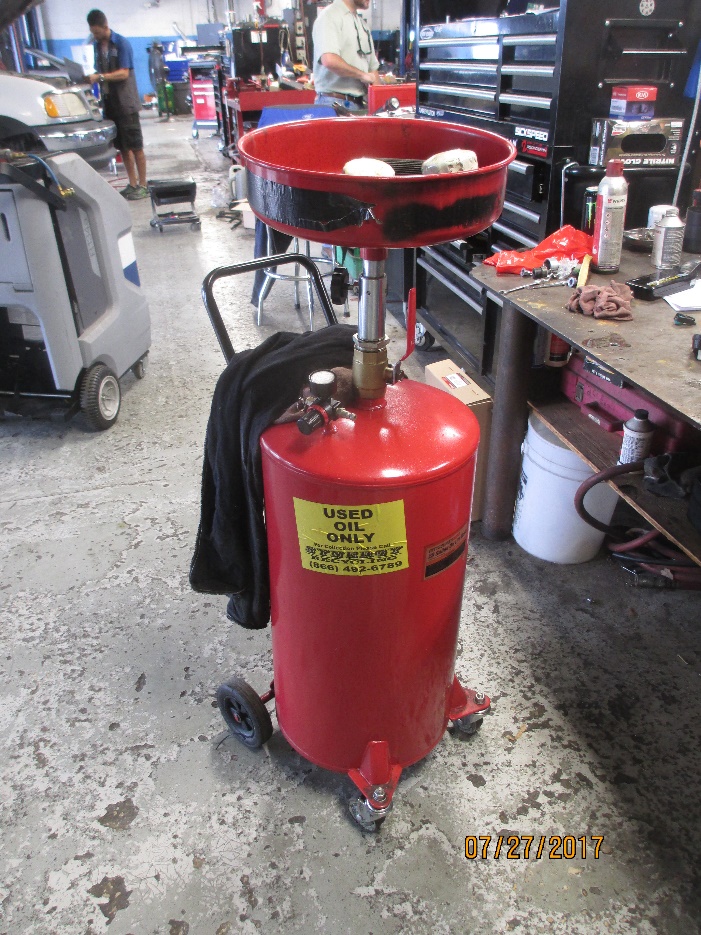 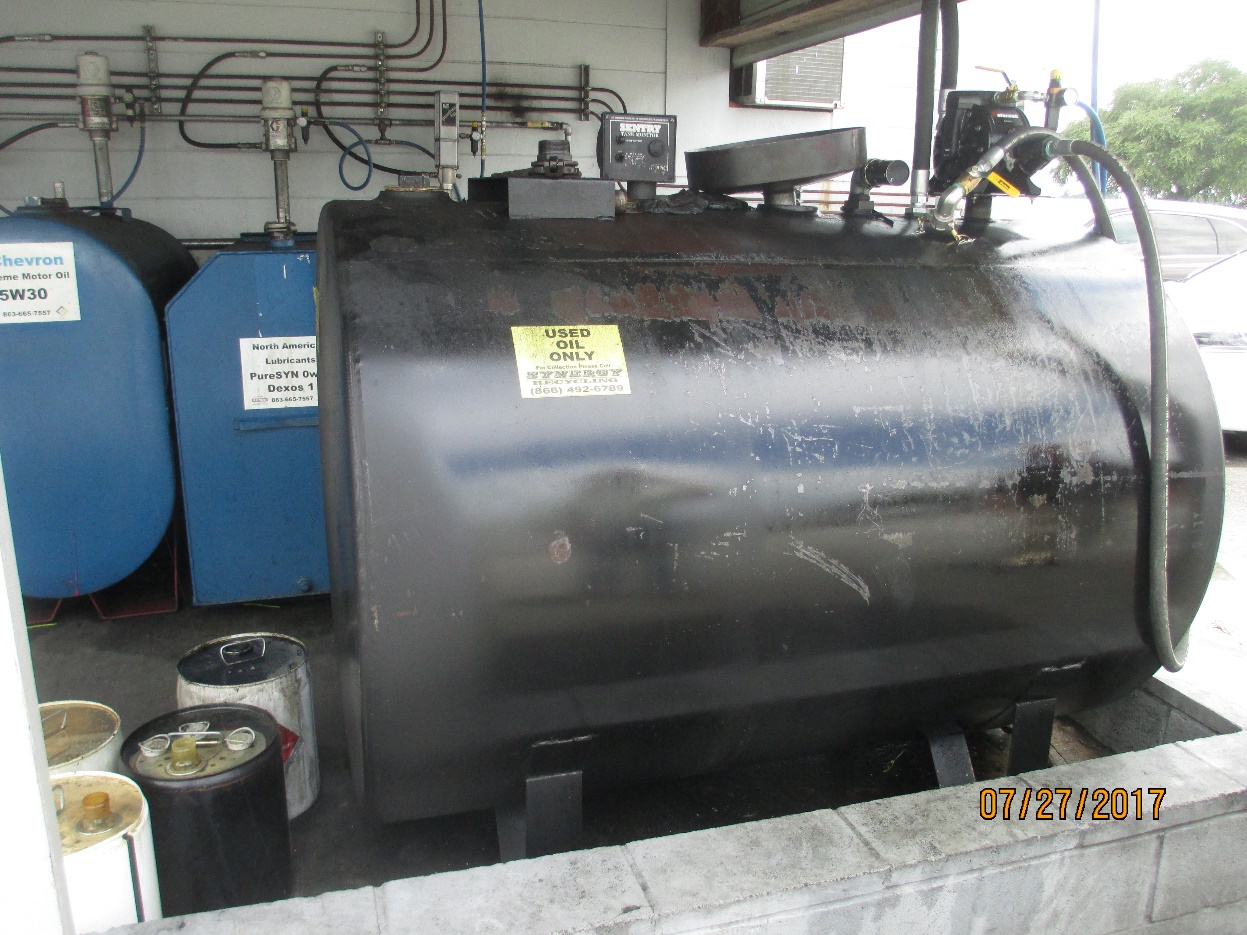 Used Oil Tank – Good Condition
40 CFR 279.22(b)
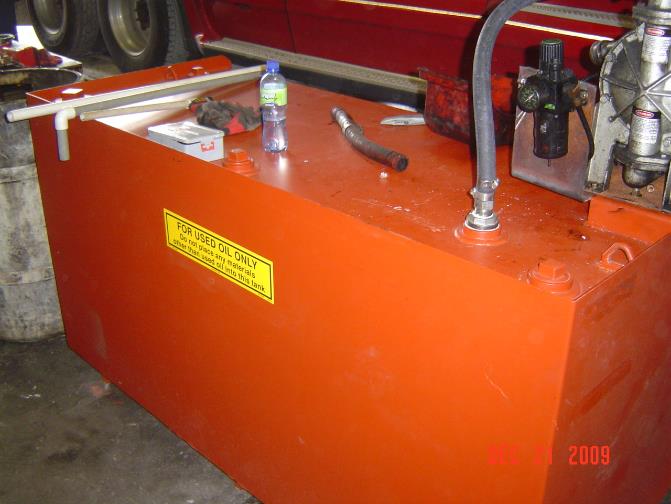 [Speaker Notes: 40 CFR 279.22(b)
Tank should be in good condition]
Used Oil Tank – Leaking
40 CFR 279.22(b)
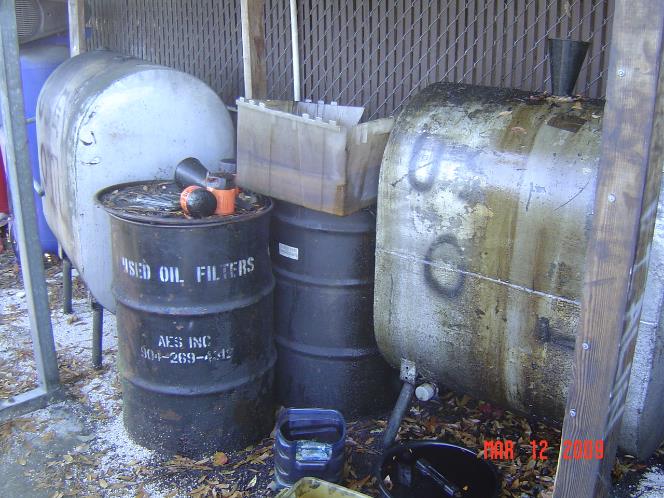 [Speaker Notes: Tank in bad condition, leaking]
Used Oil Container – Leaking
40 CFR 279.22(b)
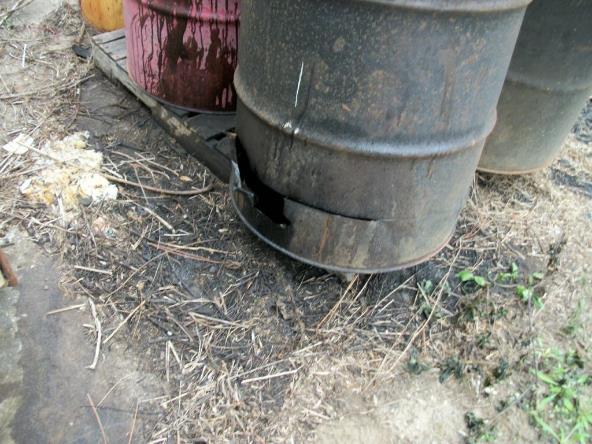 What else is wrong?
Used Oil Labels – Good
40 CFR 279.22(c)
Clearly labeled used oil
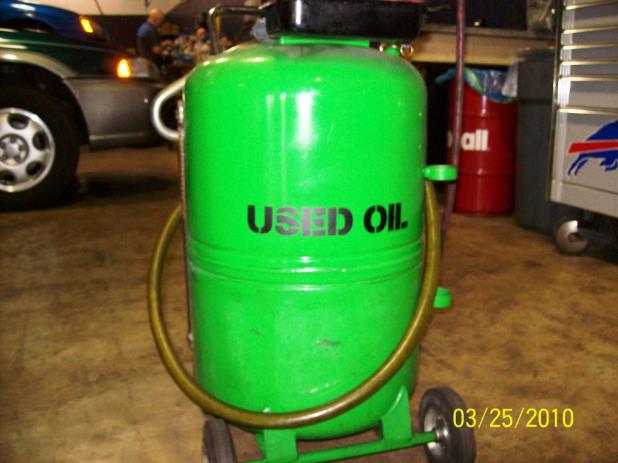 [Speaker Notes: 40 CFR 279.22(c)
All used oil containers and tanks should be labeled with the words “used oil”]
Used Oil – Releases
40 CFR 279.22(d)
Releases of used oil:
(1) Stop the release;
Contain the released used oil;
Clean up and manage properly the released used oil and other materials; and 
(4) If necessary, repair or replace any leaking used oil storage container or tanks prior to returning them to service.
[Speaker Notes: 40 CFR 279.22(d)]
Used Oil – Releases
40 CFR 279.22(d)
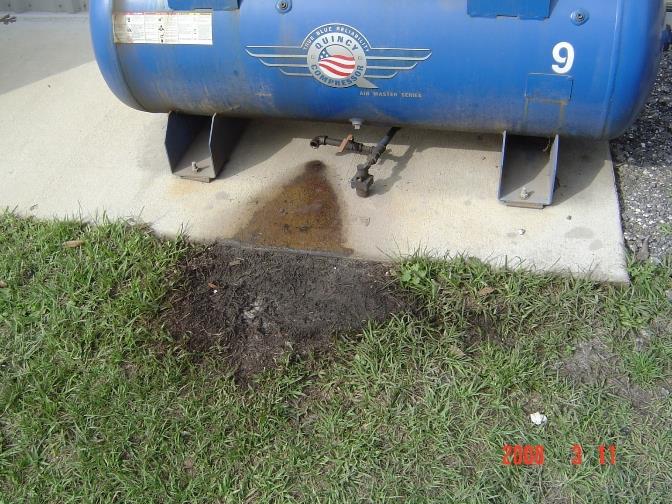 Don’t
[Speaker Notes: Release from equipment]
Used Oil Spill/Leak Response
40 CFR 279.22(d)
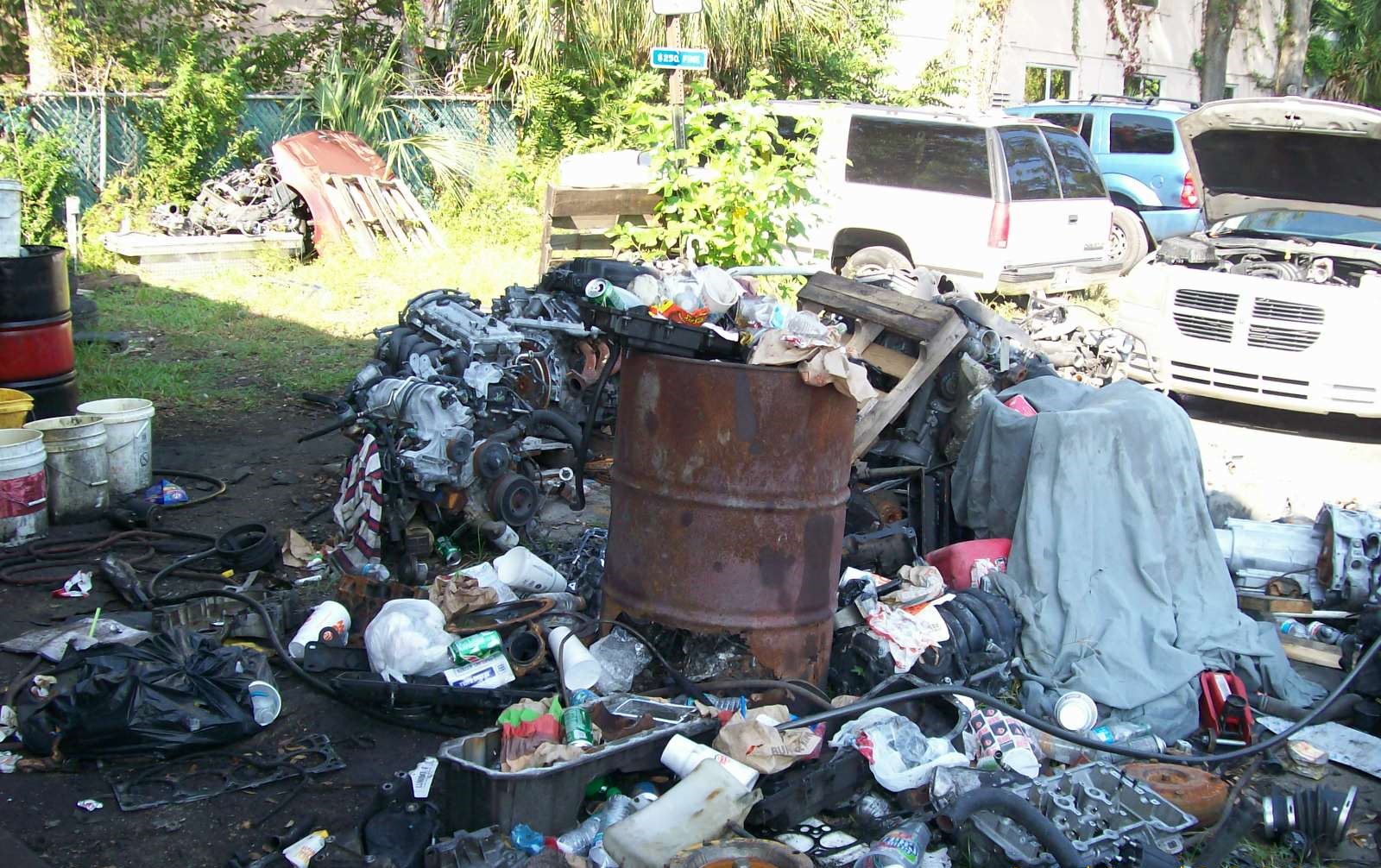 Don’t
[Speaker Notes: Engines / parts and containers of oil stored outside on dirt – now saturated with oil.  NO effort to clean up or prevent further spills.]
Secondary Containment
62-710.401(6), F.A.C.
If tanks or containers are not stored inside a structure, the contents shall be closed, covered or otherwise protected from the weather
If tanks or containers are not double-walled, they shall be stored on an oil-impermeable surface such as sealed concrete or asphalt
And must have secondary containment which has the capacity to hold 110% of the volume of the largest tank or container within the containment area
Used Oil Container –Outside Open
62-710.401(6), F.A.C.
Not closed, covered or otherwise protected from the environment, or on an oil-impermeable surface
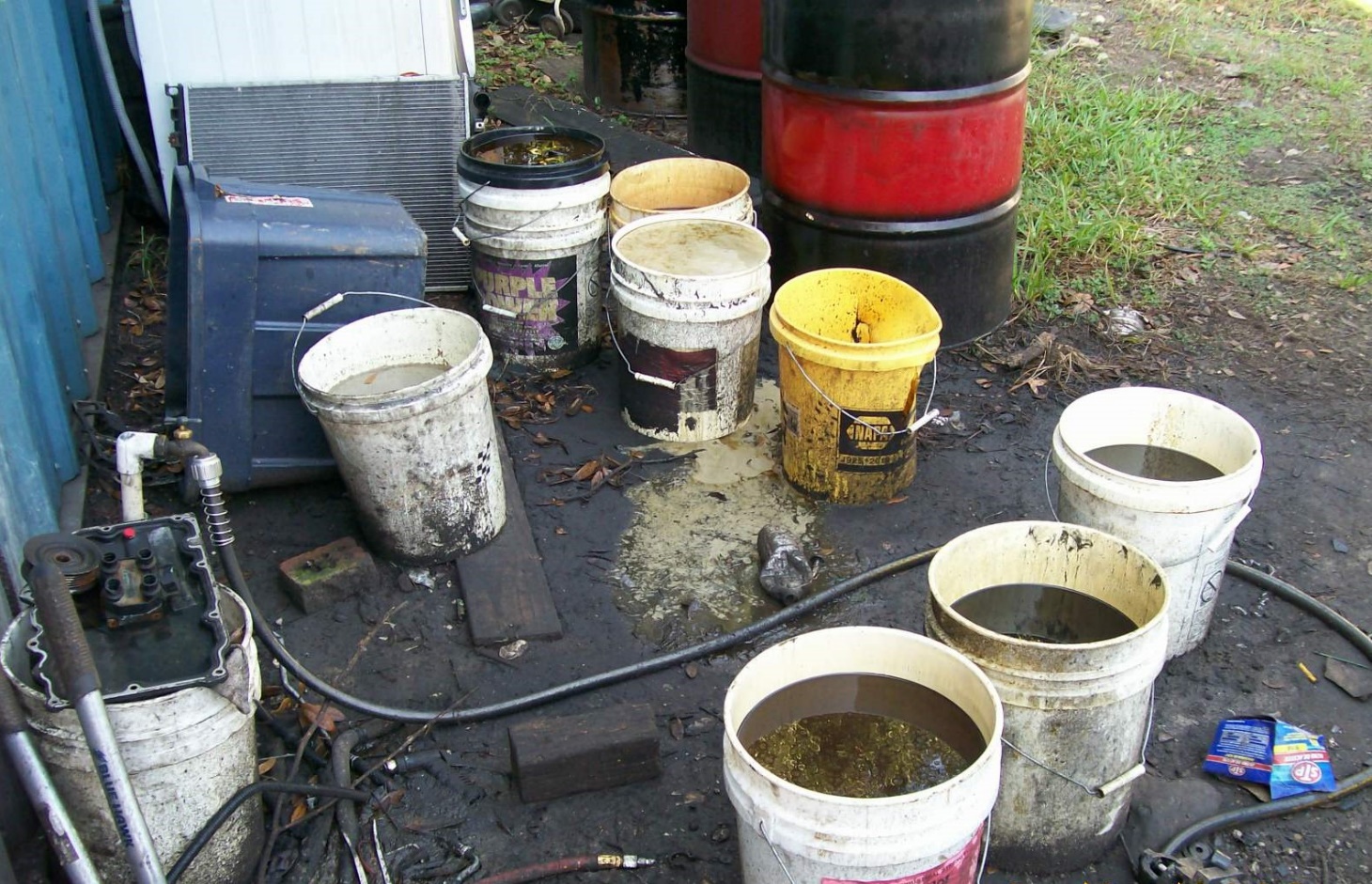 [Speaker Notes: Open buckets and drums outside have overflowed onto ground.]
Secondary Containment – Good
62-710.401(6), F.A.C.
[Speaker Notes: This secondary containment structure is large enough and has been sealed on the inside.]
Secondary Containment
Bad – full of water/oil – 62-710.401(6), F.A.C.
Secondary Containment – Leaking
62-710.401(6), F.A.C.
[Speaker Notes: Note: the leak along the crack and onto the soil.  Also, the concrete secondary containment structure has not been sealed.]
Used Oil – Outside
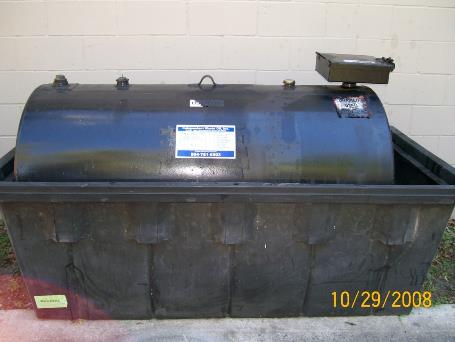 Not double-walled, but
in secondary containment.
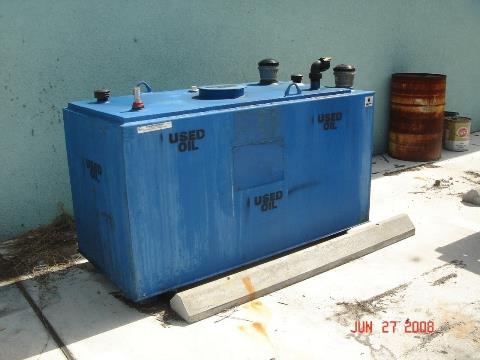 Double-walled - 62-710.401(6), F.A.C.
[Speaker Notes: If outside – 62-710.401(6), FAC – double-walled or secondary containment, on an oil impermeable surface]
Used Oil – Outside Don’t
Bad – ½ full of water/oil – 62-710.401(6), F.A.C.
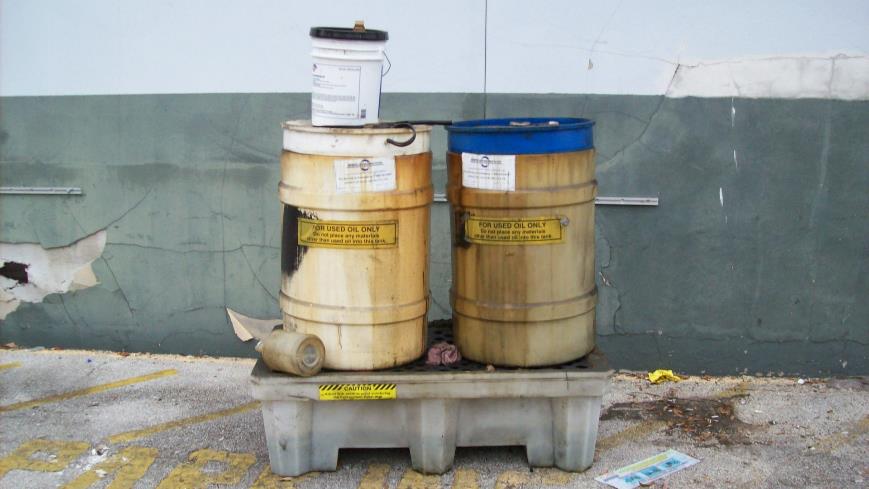 [Speaker Notes: If outside – 62-710.401(6), FAC – double-walled or secondary containment, on an oil impermeable surface]
Used Oil – Outside Don’t
Bad – contains water/oil – 62-710.401(6), F.A.C.
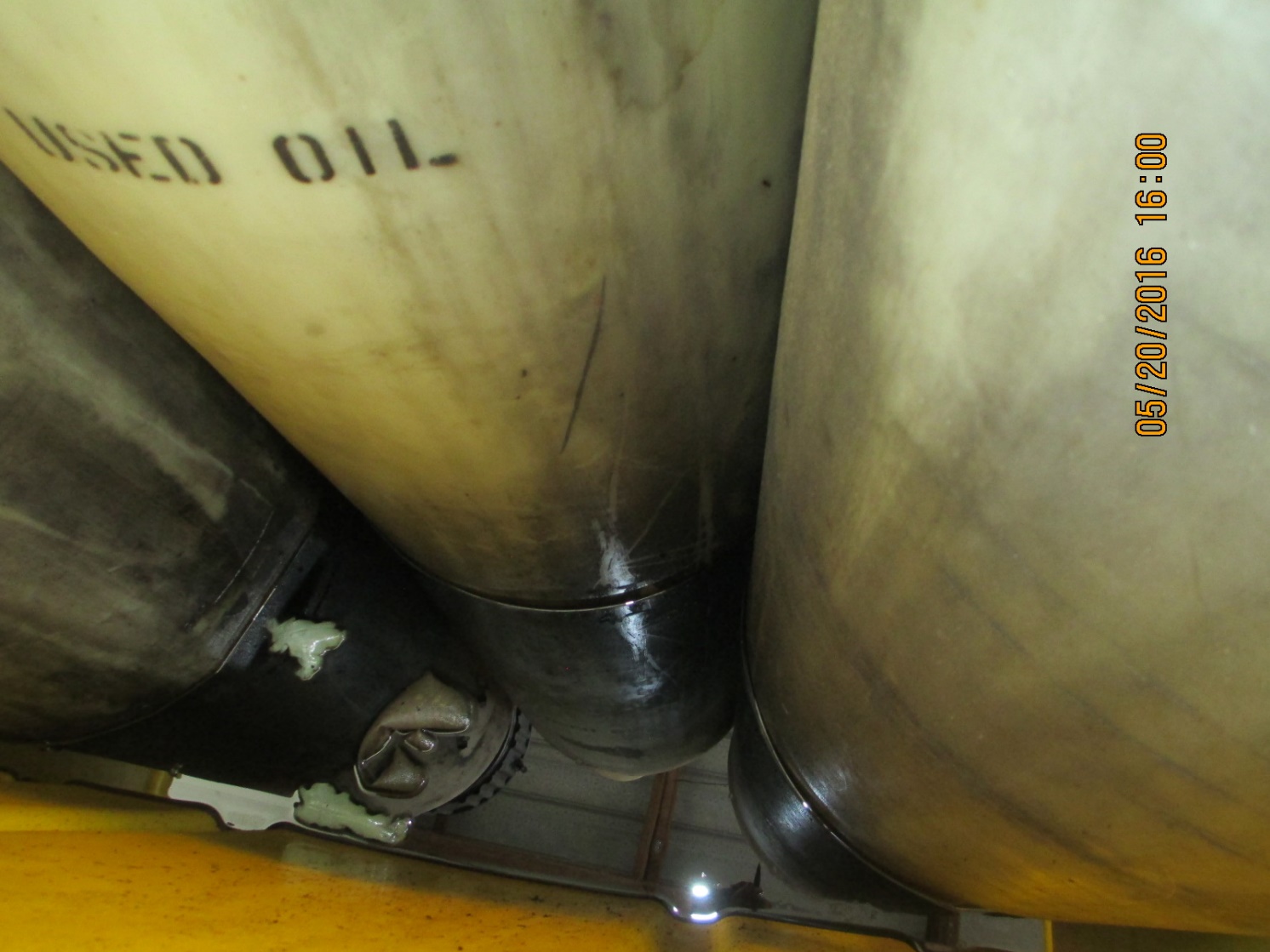 [Speaker Notes: Secondary containment must be free of oil and water.
If a sheen, can not drain the rain water.  Must manage as used oil or oily waste water]
Used Oil – Not Adequate Secondary Containment
Bad – not 110 % - 62-710.401(6), F.A.C.
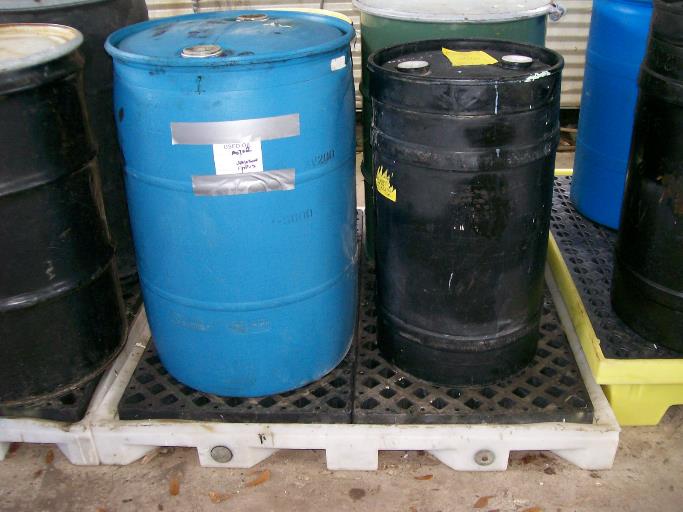 [Speaker Notes: This secondary containment is too small, it is not 110% of the 55-gallon drum (60 gallons).]
Oily Mop Water
Manage as used oil or oily water
Cannot discharge to septic tank
Cannot dump outside
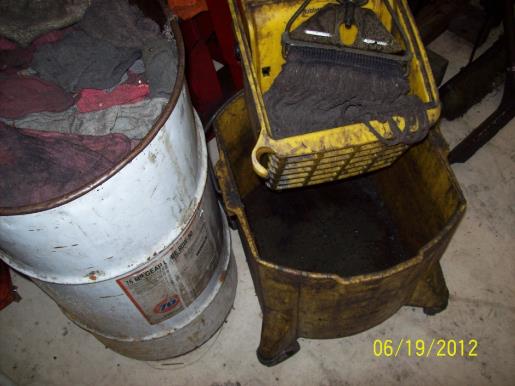 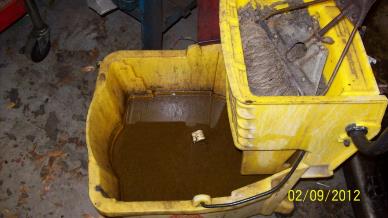 Oily Mop Water – Don’t
Bad – release - 40 CFR 279.22(d)
[Speaker Notes: This facility was discharging oily mop water to the ground.]
Used Oil Filter Requirements
Management
62-710.850(5), F.A.C.

Used oil filters must be managed in containers that are:
In good condition and not leaking
Stored covered or inside
Labeled “Used Oil Filters”
Stored on an oil impervious surface
[Speaker Notes: 62-710.850(5)]
Used Oil Filter Requirements
Bad – used oil filters in trash – 62-710.850(1), F.A.C.
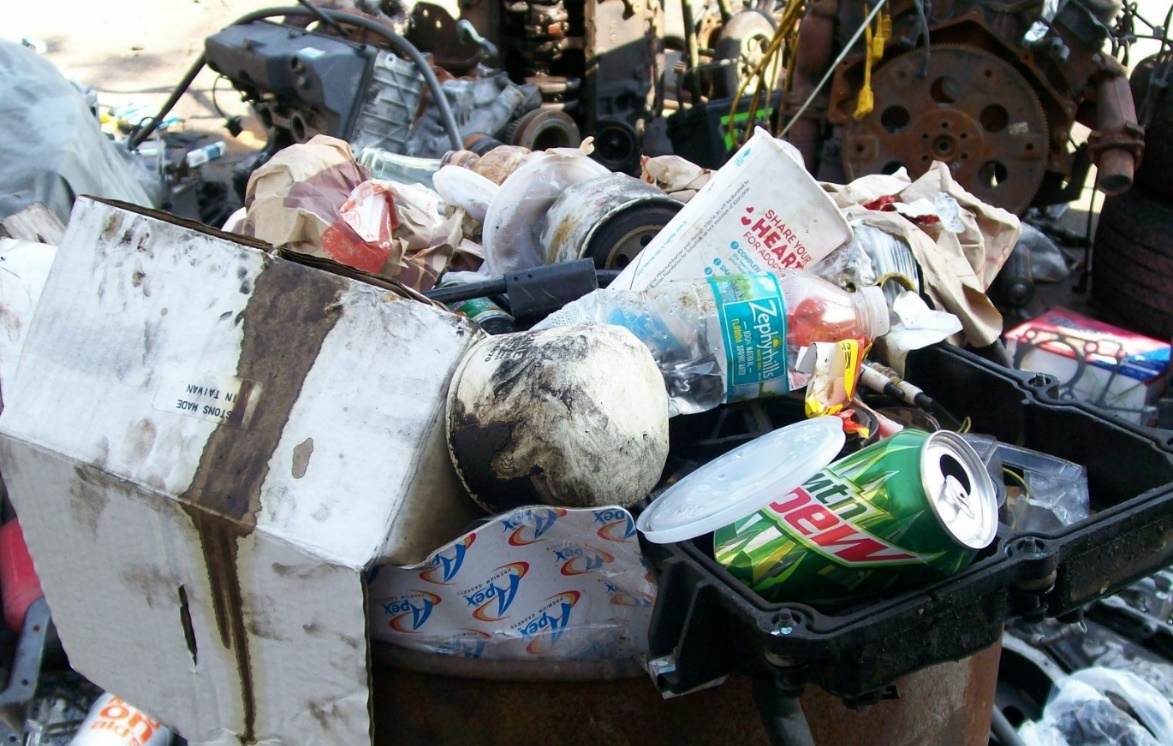 [Speaker Notes: UOFs can not be thrown into the trash.]
Used Oil Filter Storage – Bad
Bad – open, no label, not on an oil-impervious surface – 
62-710.850(5)(a), F.A.C.
[Speaker Notes: This container is not on an oil-impermeable surface, is not labeled, and is not covered/closed.]
Used Oil Filter Requirements –Good Condition
Good - in good condition, not leaking, closed, labeled –62-710.850(5)(a), F.A.C.
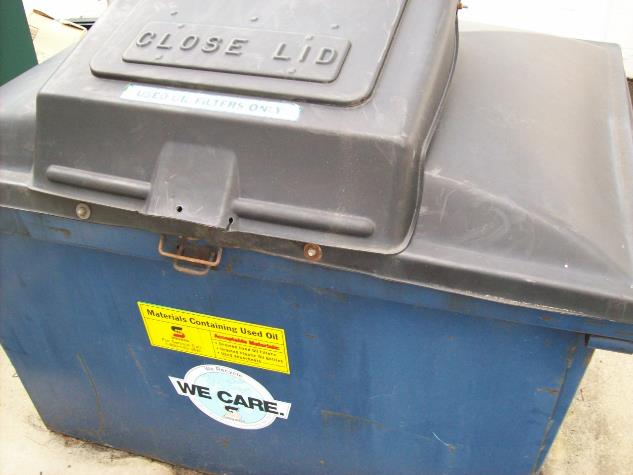 [Speaker Notes: UOF container in good condition]
Used Oil Filter Requirements – Good
Good – properly labeled – 62-710.850(5)(a), F.A.C.
[Speaker Notes: UOF properly labeled drum]
Used Oil Filter Storage – Good
Good – on an oil impermeable surface, closed, labeled
[Speaker Notes: UOF drum on an oil impervious surface]
Used Oil/Used Oil Filter Disposal Records
Used oil/used oil filter records should include:
Transportation by a registered transporter
Amount of shipment
Date of shipment

Used oil/used oil filter records should be kept for at least three years
Used Antifreeze BMPs
Any facility generating spent antifreeze becomes an antifreeze generator

Antifreeze must either be recycled (either     on-site or off-site) or characterized pursuant to 40 CFR 262.11 to see if it is a hazardous waste
[Speaker Notes: Mini TCLP for antifreeze – lead, benzene, and perc.]
Used Antifreeze Container
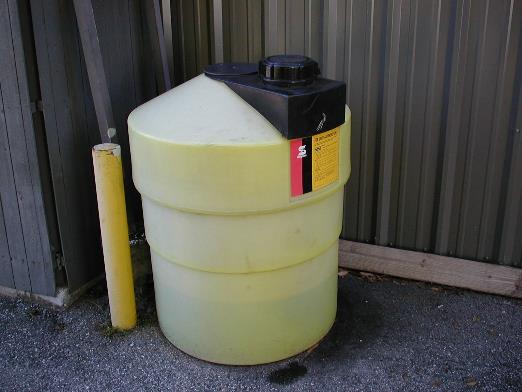 Good containers
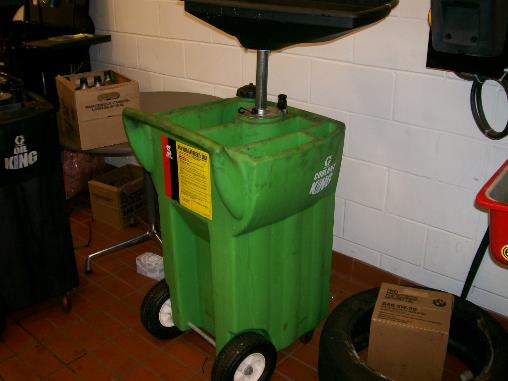 [Speaker Notes: Good antifreeze containers]
Antifreeze Spill/Leak Response
Spills or leaks of spent antifreeze must be addressed immediately:
Stop leak
Clean up affected area
Properly manage impacted material or soil
Repair tank or container or remove from service
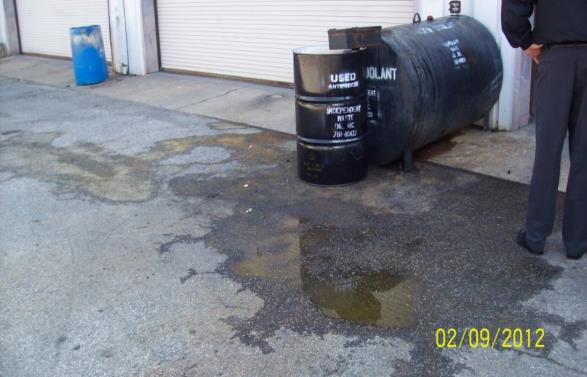 [Speaker Notes: This large spill of antifreeze had not been addressed.]
Universal Waste –
SQH Requirements 
(Batteries, bulbs and devices only)
(Pesticides and pharmaceuticals not covered in these slides.)
Universal Waste
40 CFR  Part 273 
Waste Batteries (40 CFR 273.2)
Waste Pesticides  - “Suspended and Recalled Pesticides” (40 CFR 273.3)
Waste Mercury-Containing Devices (40 CFR 273.4)
Waste Mercury-Containing Lamps (40 CFR 273.5)

Rule 62-730.186, F.A.C.
Waste Pharmaceuticals (Universal Pharmaceutical Waste rule)
Rule 62-737, F.A.C. 
Spent mercury-containing lamps and devices
[Speaker Notes: Each category has slightly different requirements]
Examples of Universal Waste -Batteries
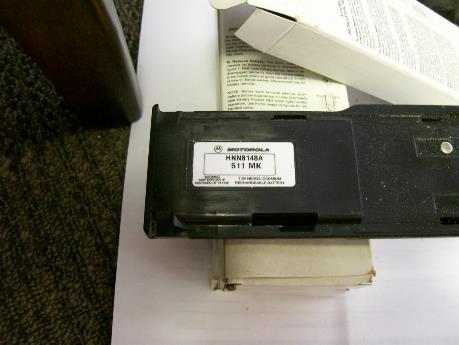 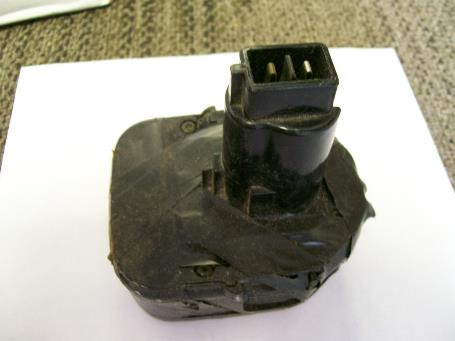 Batteries should be HW first
Examples of Universal Waste –Mercury-Containing Equipment
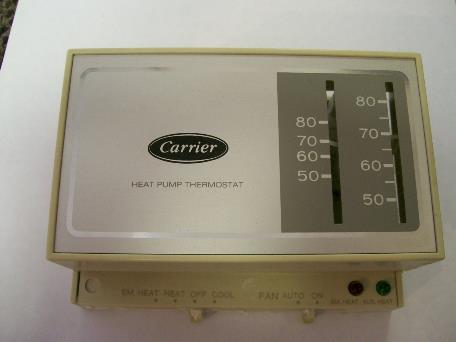 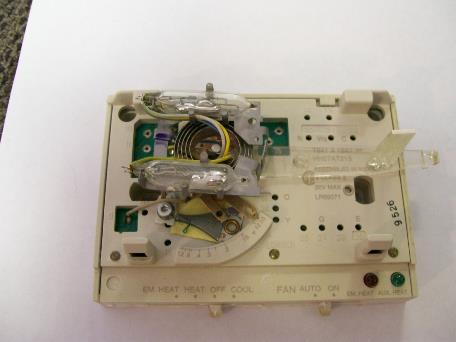 Examples of Universal Waste –Mercury-Containing Lamps
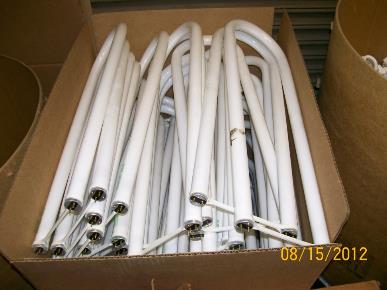 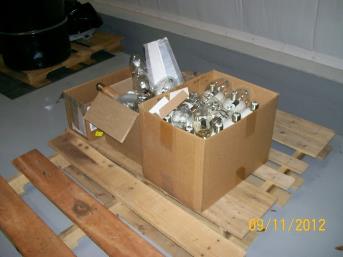 [Speaker Notes: Green tips do contain mercury!]
Universal Waste (UW) Handlers
Small Quantity Handler (SQHs) [40 CFR 273 Subpart B]
Does not accumulate 5,000 kilograms or more of universal waste (batteries, pesticides, mercury-containing equipment, or lamps) at any time
Not required to notify DEP or obtain an EPA ID number
Large Quantity Handlers (LQHs) [40 CFR 273 Subpart C]
Accumulates 5,000 kilograms or more of total universal waste (batteries, pesticides, mercury-containing equipment, or lamps) at any time 
Designation is retained through the end of the calendar year
Required to notify DEP and obtain an EPA ID number
Note: If managed as UW, waste does not count towards HW generator status
Prohibitions
40 CFR 273.11

SQHs of universal waste may not
Dispose of the universal waste (cannot throw in solid waste trash or other means of disposal)
Treat or dilute universal waste, except by responding to a release
Management
Battery Management (SQH)
40 CFR 273.13 (a) – Must be managed in a way to prevent release
Contain batteries that show signs of leakage
Container must be closed, sealed, and structurally sound 
Compatible with the battery type and lack evidence of spillage or leakage
May conduct the following activities as long as each individual battery cell remains intact and closed:
Sort batteries by type
Properly discharge batteries
Regenerate used batteries
Properly remove and manage electrolyte (additional regulations apply)
[Speaker Notes: SQHs are not exempt from USDOT standards regarding battery shipments]
Improper Management
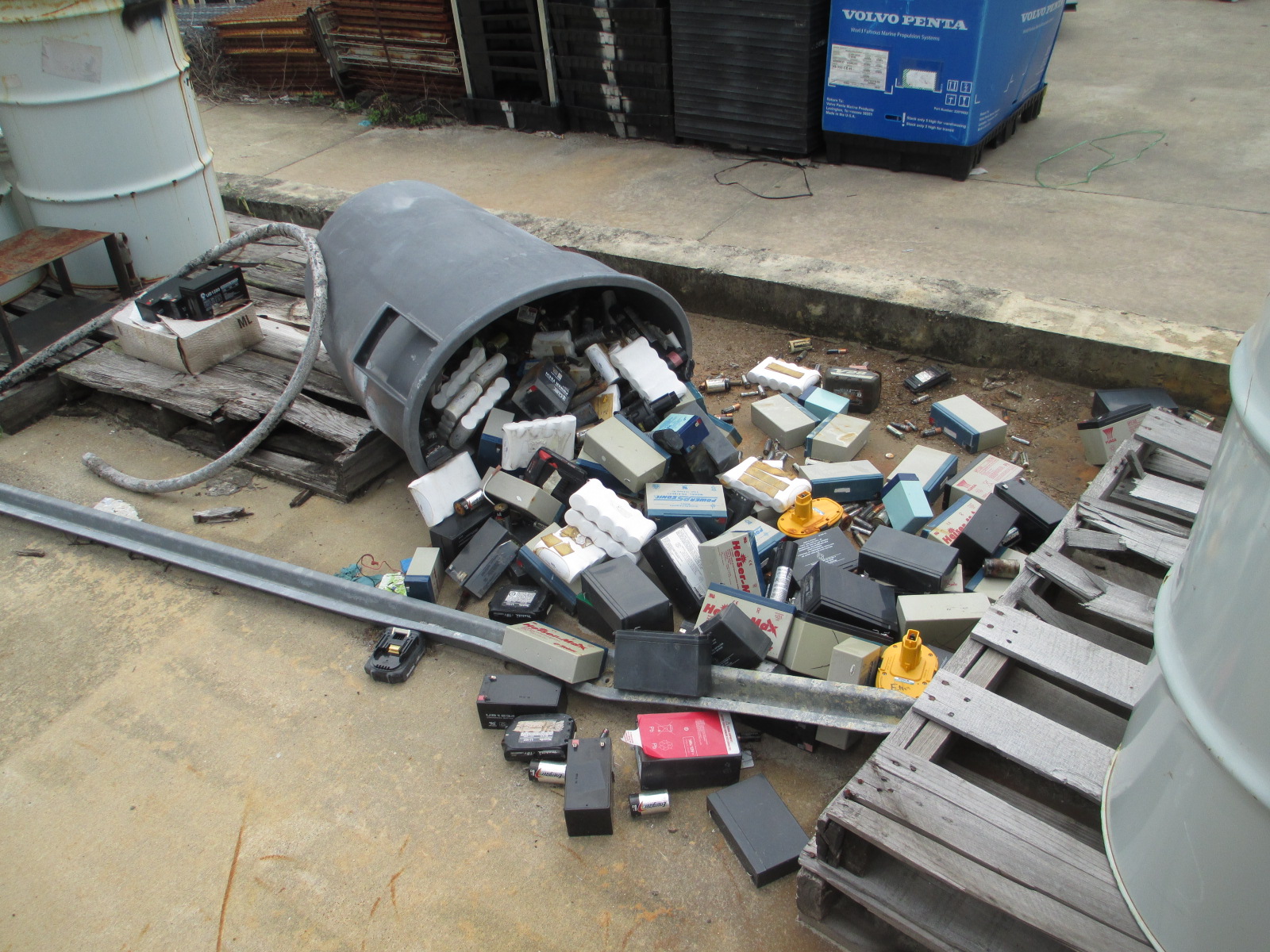 [Speaker Notes: This container had fallen over AFTER the pallet had rotted and they didn’t attempt to clean-up the UW spill.]
Proper Management
Management
Mercury-Containing Equipment Management
40 CFR 273.13(c) – Must be managed in a way to prevent release
Contain equipment that shows evidence of leakage
Container must be closed, sealed, and structurally sound 
Compatible with the equipment type and lack evidence of spillage or leakage
Must be reasonable capable of preventing release of mercury by any means
May conduct the following activities as long as mercury is not allowed to escape: 
Remove and manage ampules
They are removed and managed in a proper manner
They are removed over or in a containment device
There is a mercury clean-up system in place
Spills are managed properly
It is ensured the area is well ventilated and monitored
Proper employee training is ensured
Removed ampules are stored in proper containers with adequate packing material
A hazardous waste determination will be performed on clean-up waste or equipment and then properly managed based upon the determination
Remove mercury from original housing (additional regulations apply)
Improper Management
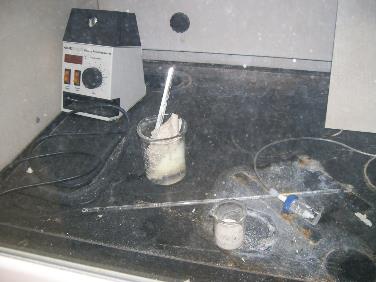 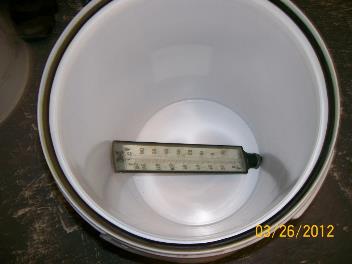 [Speaker Notes: Open containers and broken mercury thermometers.  Also, note the thermostat mixed in with the batteries.  This one has mercury ampules in it.]
Proper Management
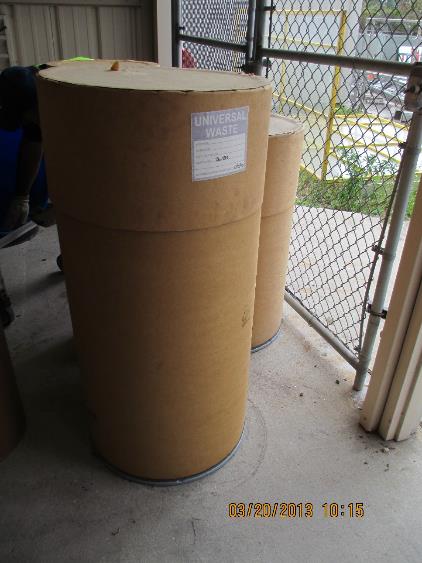 [Speaker Notes: Closed, properly labeled and dated container.]
Management
Mercury Containing Lamps Management
40 CFR 273.13(d) – Must be managed in a way to prevent release
Contain ANY lamp (leaking or non-leaking)
Container must be closed, sealed, and structurally sound to prevent breakage 
Compatible with the lamp type and lack evidence of spillage or leakage
Must be reasonable capable of preventing release of mercury by any means
Must immediately clean up and place into a container any lamp that is broken or shows signs of leakage
Improper Management
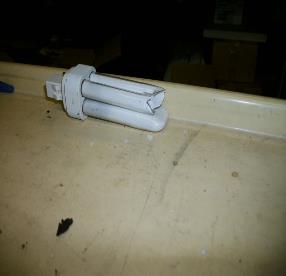 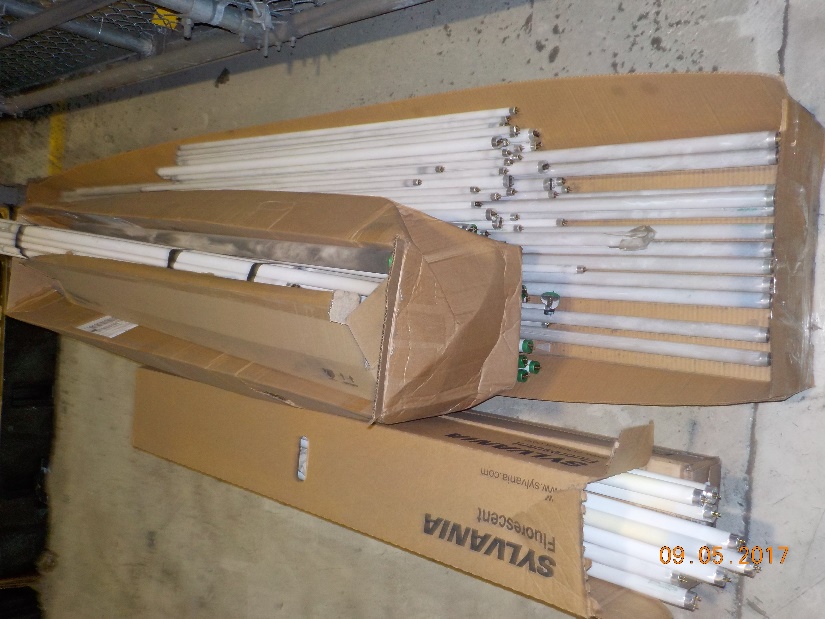 Improper Management
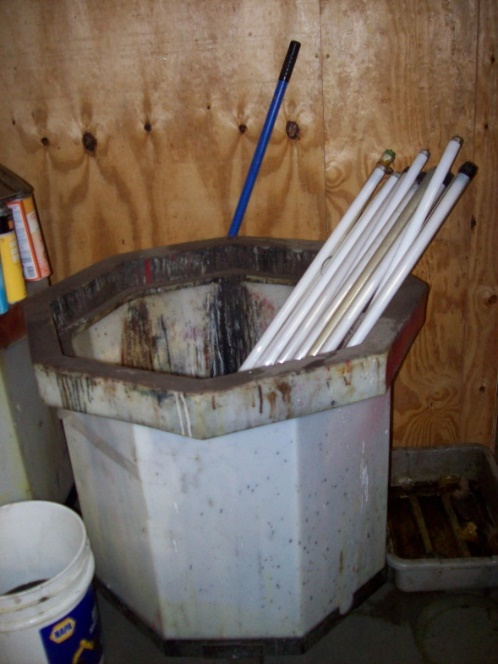 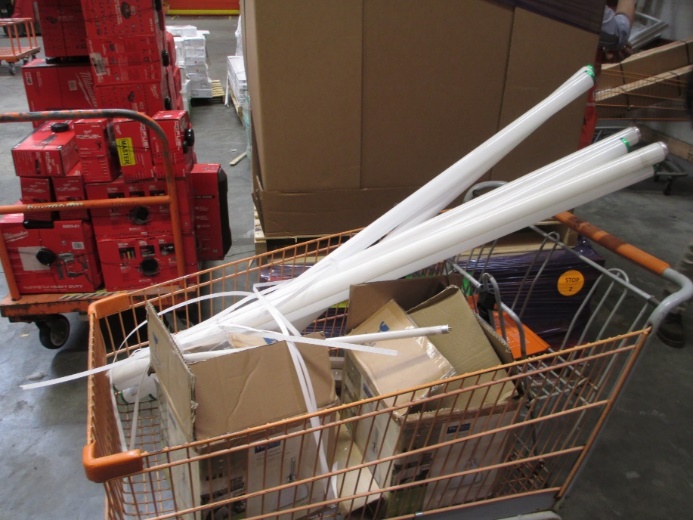 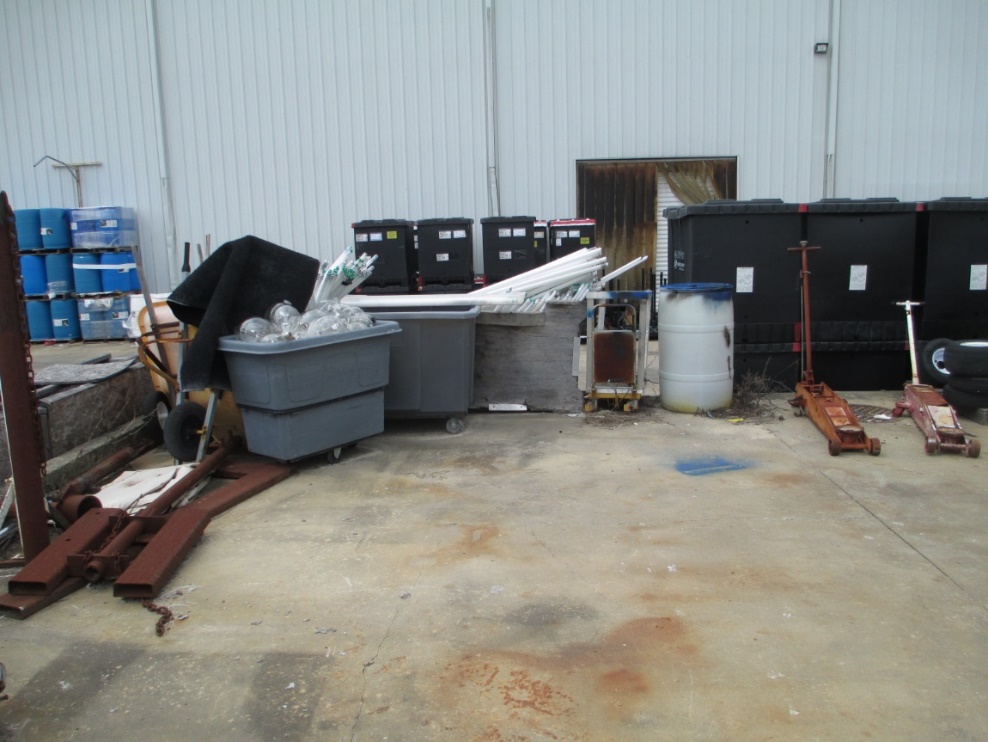 [Speaker Notes: Bulbs not in a container, broken bulbs on the ground are examples of improper management.]
Proper Management
[Speaker Notes: Closed, properly labeled and dated containers.

The facility may want to store these on their sides, however, because they could fall over and the lamps inside may break.]
Labeling
Batteries
SQHs – 40 CFR 273.14(a)
 “Universal Waste–Battery(ies)”
“Waste Battery(ies)”
“Used Battery(ies)”
Mercury-Containing Equipment
SQHs – 40 CFR 273.14(d)
“Universal Waste–Mercury-Containing Equipment”
“Waste Mercury-Containing Equipment”
“Used Mercury-Containing Equipment”
If container contains ONLY thermostats, may replace “Mercury-Containing Equipment” with the word “Thermostats”
Mercury-Containing Lamps
SQHs – 40 CFR 273.14(e)
“Universal Waste Mercury-Containing Lamps”
“Waste Mercury-Containing Lamps”
“Used Mercury-Containing Lamps”
Labeling
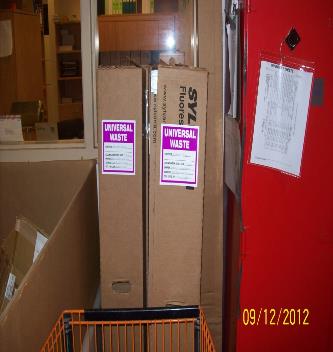 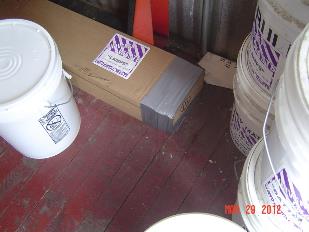 [Speaker Notes: Closed, properly labeled and dated containers.]
Accumulation Time Limit
SQHs may accumulate universal waste for no longer than one year [40 CFR 273.15 (a - c)]
May accumulate longer IF accumulation is solely for the purposes of accumulation of such quantities necessary to facilitate proper recovery, treatment, or disposal (handler bears burden of proof)
Must be able to demonstrate length of accumulation time
Marking or labeling container
Marking or labeling each individual item
Maintaining an inventory system 
Marking the accumulation area
Any other method which clearly demonstrates the length of accumulation
Accumulation Time Limit
[Speaker Notes: This waste had been accumulating for longer than one year.]
Personnel Training
SQHs - All employees that handle UW should be trained in the proper handling and emergency procedures appropriate to the type of UW at the facility
40 CFR 273.16
Personnel Training
[Speaker Notes: Personnel training might be cited if employees intentionally break or dispose of spent bulbs.]
Response to Release
SQHs must:
Immediately contain releases
Perform a hazardous waste determination on residues from releases and properly manage residues
40 CFR 273.17 (a and b)
Improper Response to Release
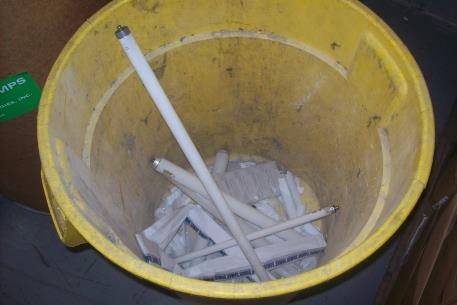 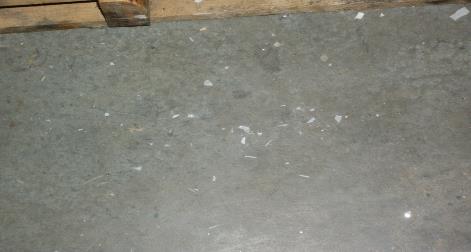 [Speaker Notes: Broken bulbs should be managed in closed, properly labeled and dated containers.]
Lamp Crushers
A side note…
Lamp crushers should remain closed when not in use
Area around crusher should be monitored for release, and all releases should be immediately responded to
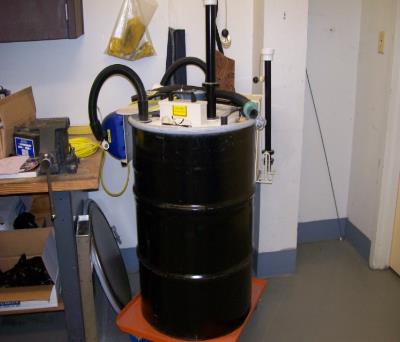 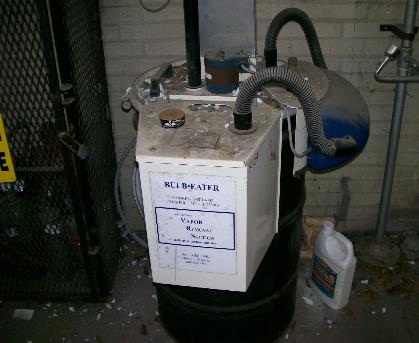 [Speaker Notes: Make sure bulb crusher is closed, that the filter receives proper maintenance, and that there is no broken glass on the floor around or on top of the bulb crusher.  The bulb crusher should be one that is purchased.  Be wary of home-made bulb crushers.

62-737.400(6), FAC – Also be reminded that we don’t allow them for anyone except the generator and a permitted destination facility.  Improper maintenance may expose the employee to mercury.  

Crushed lamps are still regulated, as the filter does not make the crushed lamps non-hazardous.]
Off-Site Shipments
SQHs must:
Send UW only to a UW handler, destination facility, or foreign destination
May self-transport if complying with transporter requirements in subpart D
Comply with U.S. DOT requirements if UW is a hazardous material
Before shipment, ensure that it will be received 
Rejection of shipment
If shipment is rejected, receive it back or ship to  another destination facility
If rejecting a shipment, contact originating handler, ship to originating handler or to another destination facility
If shipment received is hazardous waste and not UW, notify EPA/DEP
If  shipment received is non-hazardous, but not UW, the waste may be managed appropriately
40 CFR 273.18 (a – h)
Electronic Waste
E-waste is the term used to describe end-of-life electronics
Computers and televisions are specifically targeted for recycling because of the high levels of lead found in their cathode ray tubes (CRTs)
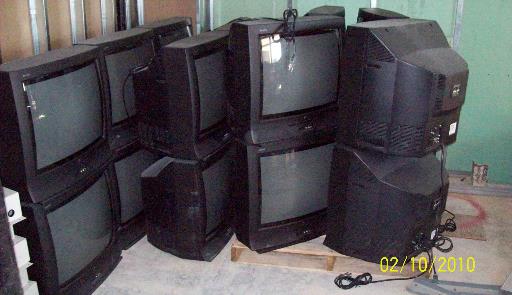 [Speaker Notes: E-waste is not included in the list of universal wastes at this time.  We have chosen not to regulate e-waste demanufacturing operations as hazardous waste management facilities.  However, many of these products contain universal waste lamps, mercury switches, universal waste batteries, as well as other conditionally excluded materials such as cathode ray tubes and printed circuit boards.  Collectors and demanufacturers should manage these items properly.]
Improper Management –E-Waste
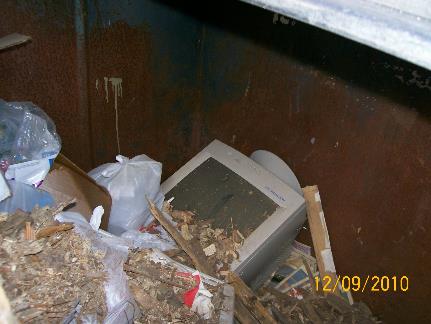 [Speaker Notes: Electronic waste may be hazardous waste due to elevated levels of heavy metals.  CRTs in the trash is usually cited as improper disposal of hazardous waste due to the lead content of the glass.  

Stored electronic waste can be considered “speculative accumulation”.  These should not be stored longer than a year.

These items should be properly recycled.]
Questions?
Contact Compliance Assurance
Hazardous Waste
Northeast District


8800 Baymeadows Way West
Suite 100Jacksonville, Florida 32256(904) 256-1700 phone(904) 256-1588 fax